جــــــــامـعـــــــــة ابوبكربلقايد–تلمسانAbouBekrBelkaid University of Tlemcenكـليــــــــــــة الـعـلــــــــــوم و الــتكنولـــــوجــــــــــيــاFaculity Of Sciences And Technology
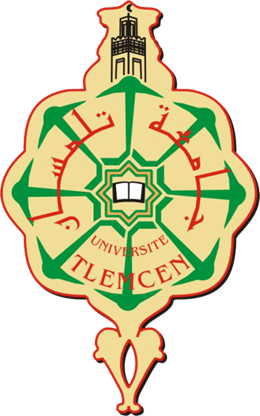 Exposed

The Topic: 

Welding Defects



Presented by: Wissame Ahmed Aicha


College Year: 2023/2024
Work Plan
Introduction To Welding Defects 
Welding Defects and their Causes
Impact of Defects on Weld Quality and Welded Materials
Preventing Welding Defects
Examples of Welding Defects and How to Fix Them  
Conclusion
Introduction
Welder defects are common issues that arise during the welding process. These defects can compromise the  strength, durability, and overall quality of welded joints. It is essential for welders to have a comprehensive  understanding of different types of welding defects, their causes, and the impact they can have on the final  weld. By identifying and addressing these defects, welders can ensure the production of high-quality welds  that meet industry standards and specifications.
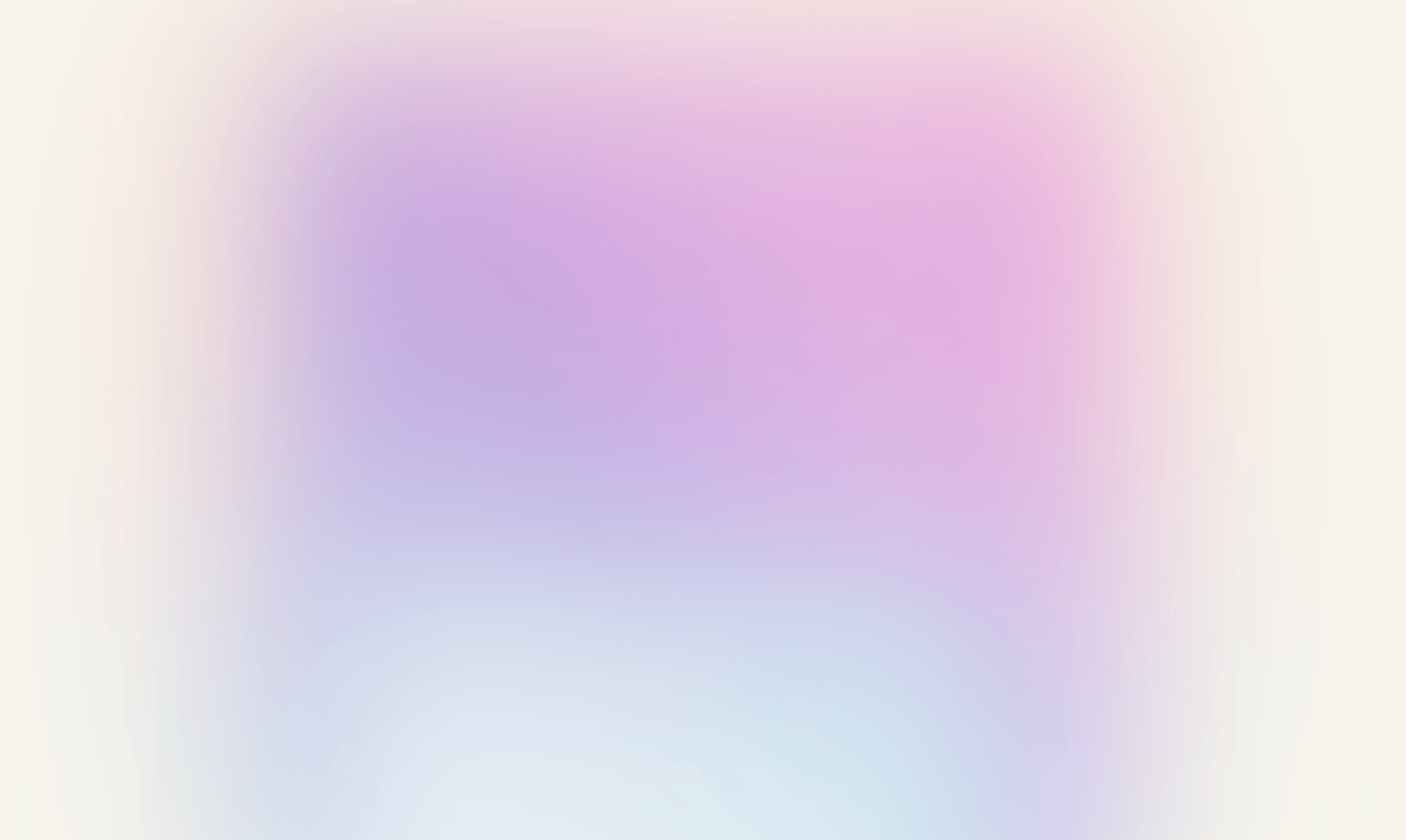 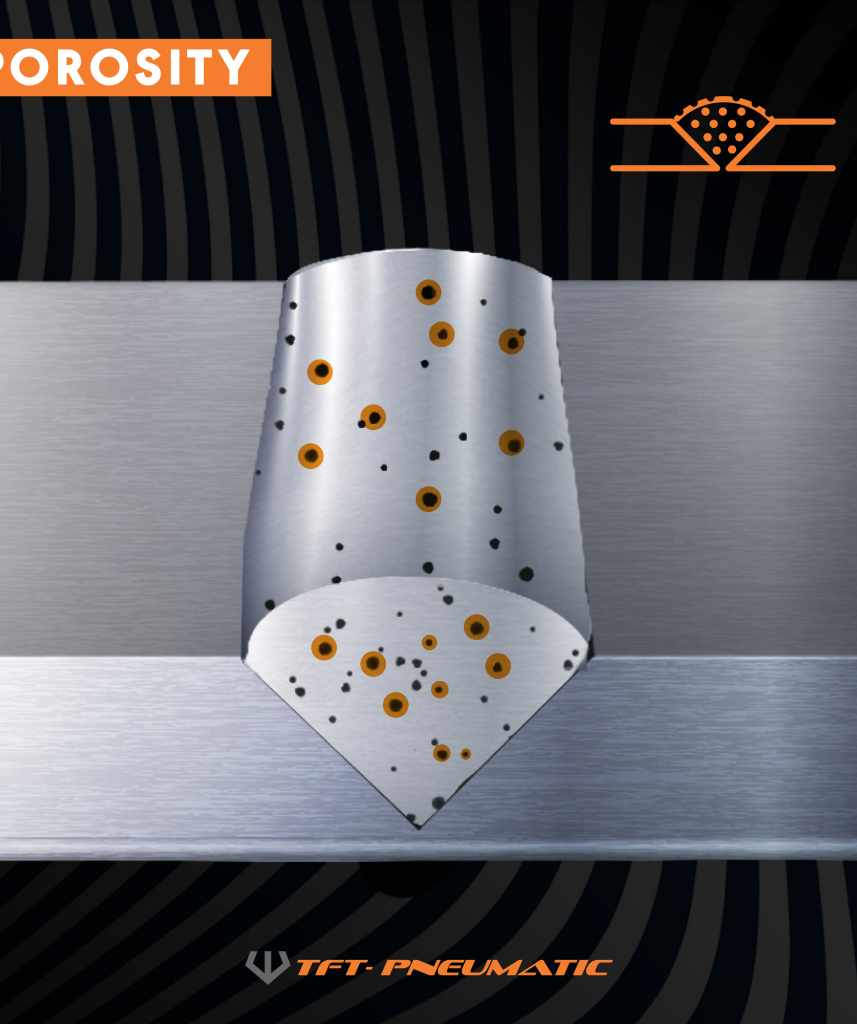 Welding  Defects And Their Causes
1
Surface contamination
Removing impurities and dirt from the surface  before welding is essential to ensure optimal  contact between the components.
2
Improper parameter settings
Check for proper flow of argon, electrical current,  and feed speed to ensure welding quality.
Misuse of welding tools
Using improper or damaged tools can contribute  to welding defects.
3
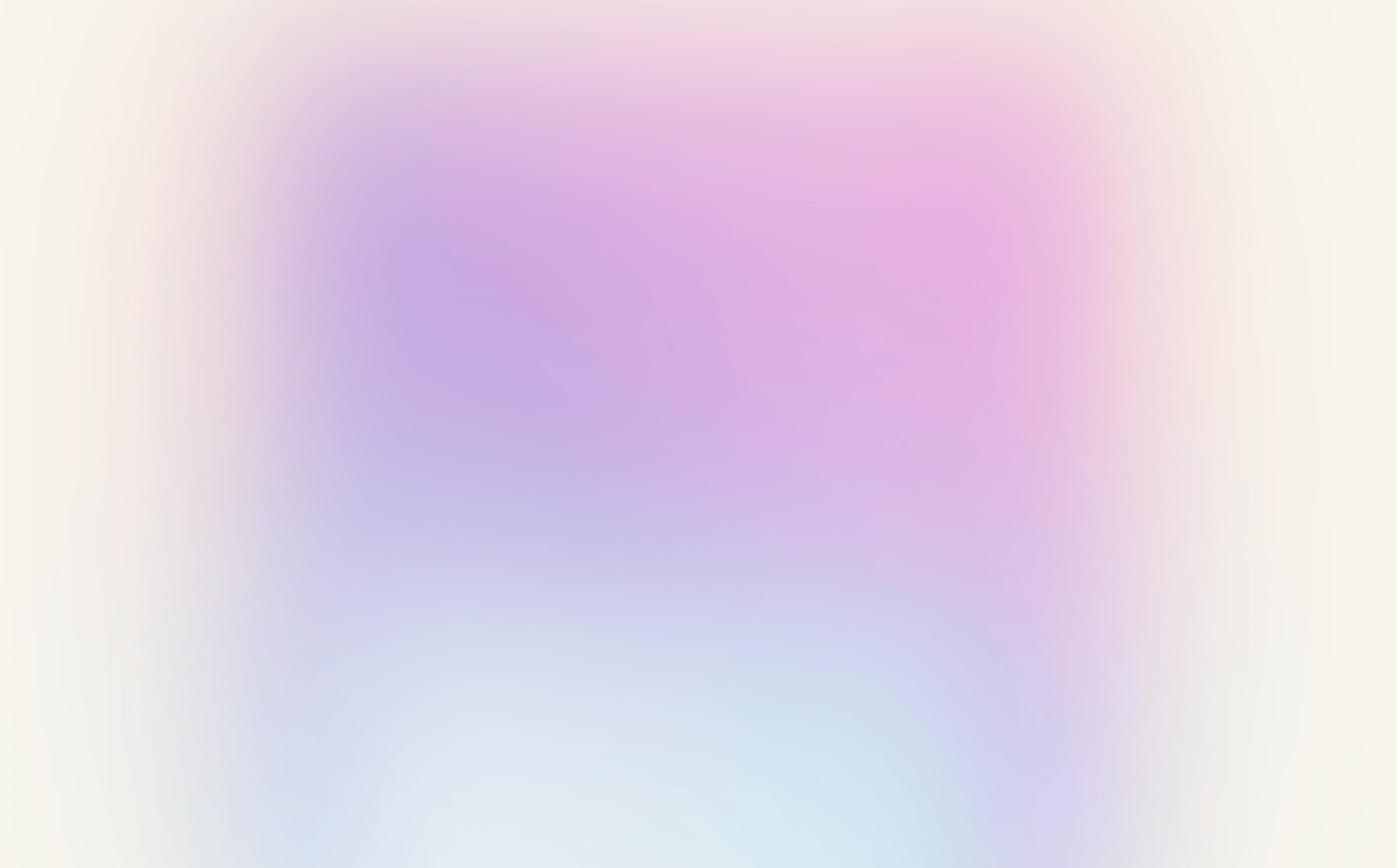 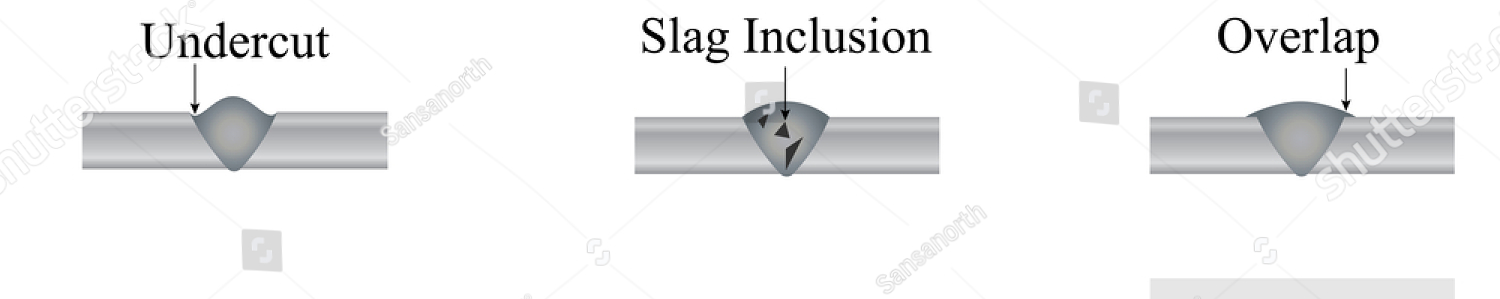 Impact of Defects on Weld Quality and  Welded Materials
1	2
3
Reduced Weld  Strength
Can weaken the structural  strength of the welded  assembly and impact its  ability to withstand  tension and compression.
Effect on Corrosion  Resistance
Poor welding technique  can increase the lifespan  of the welded materials  and result in exacerbated  corrosion.
Repair Costs
The  occurrence of  welding defects can  significantly increase  repair costs and lead to  production delays.
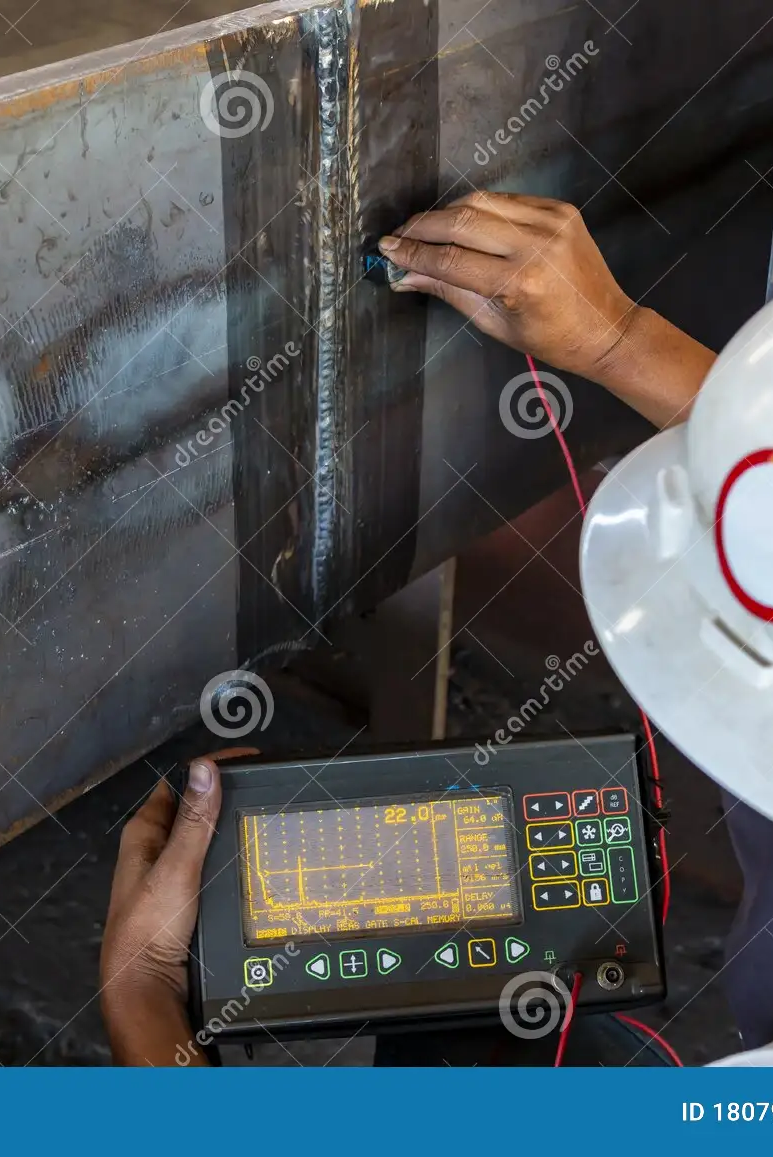 Preventing Welding Defects
Ensure surface cleanliness and remove dirt and impurities before welding.
Check for proper parameter settings and use appropriate tools for the  process.
Provide proper training for operators to ensure correct welding  execution.
Examples of Welding Defects and How to  Fix Them
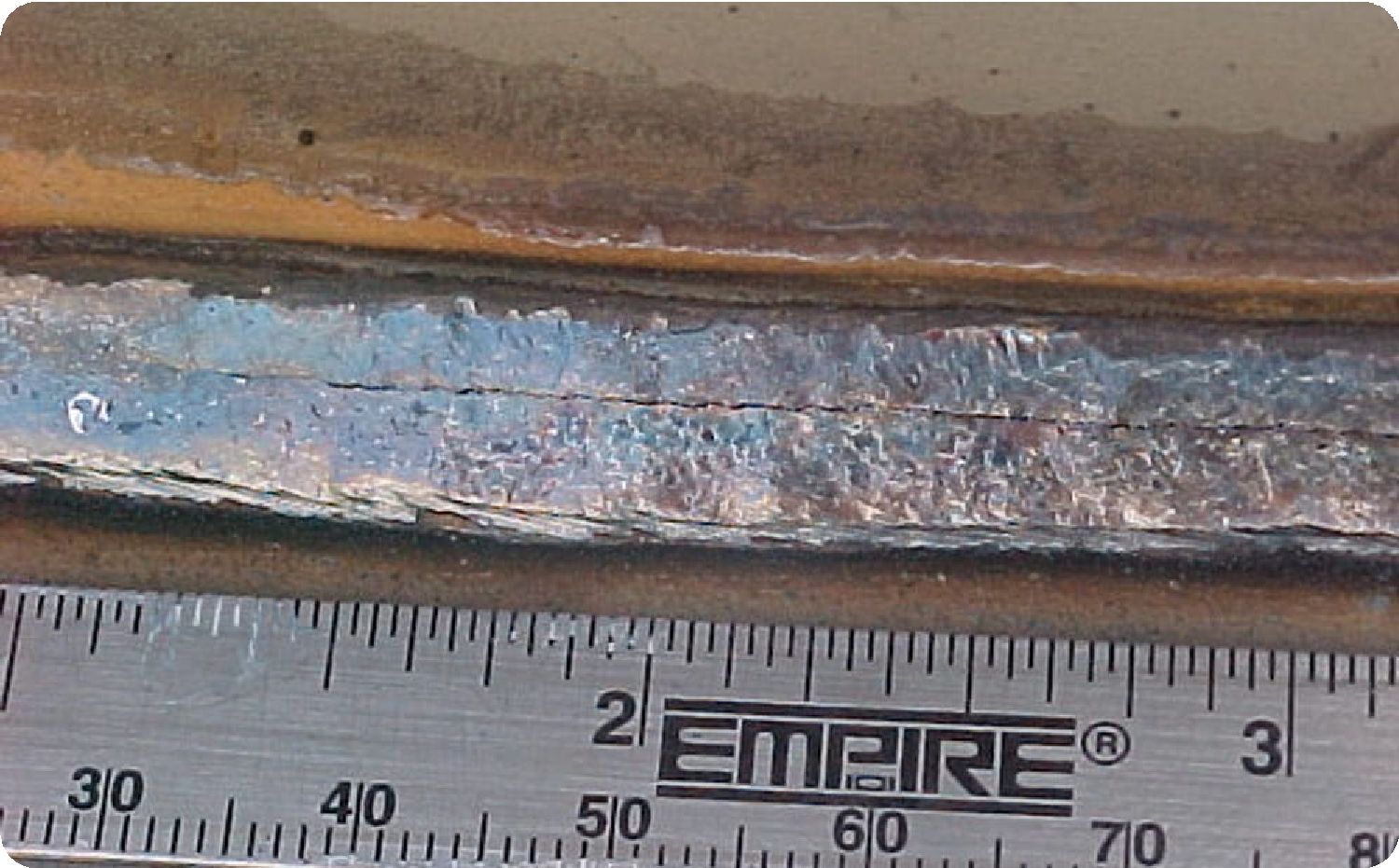 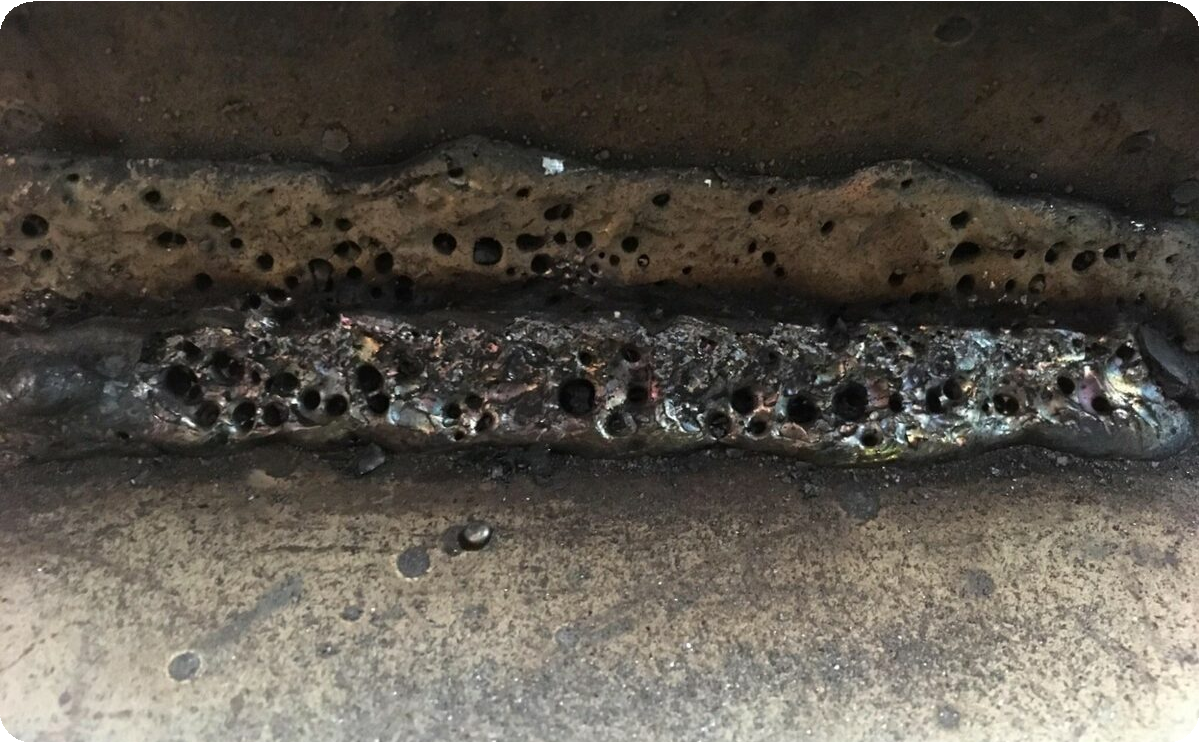 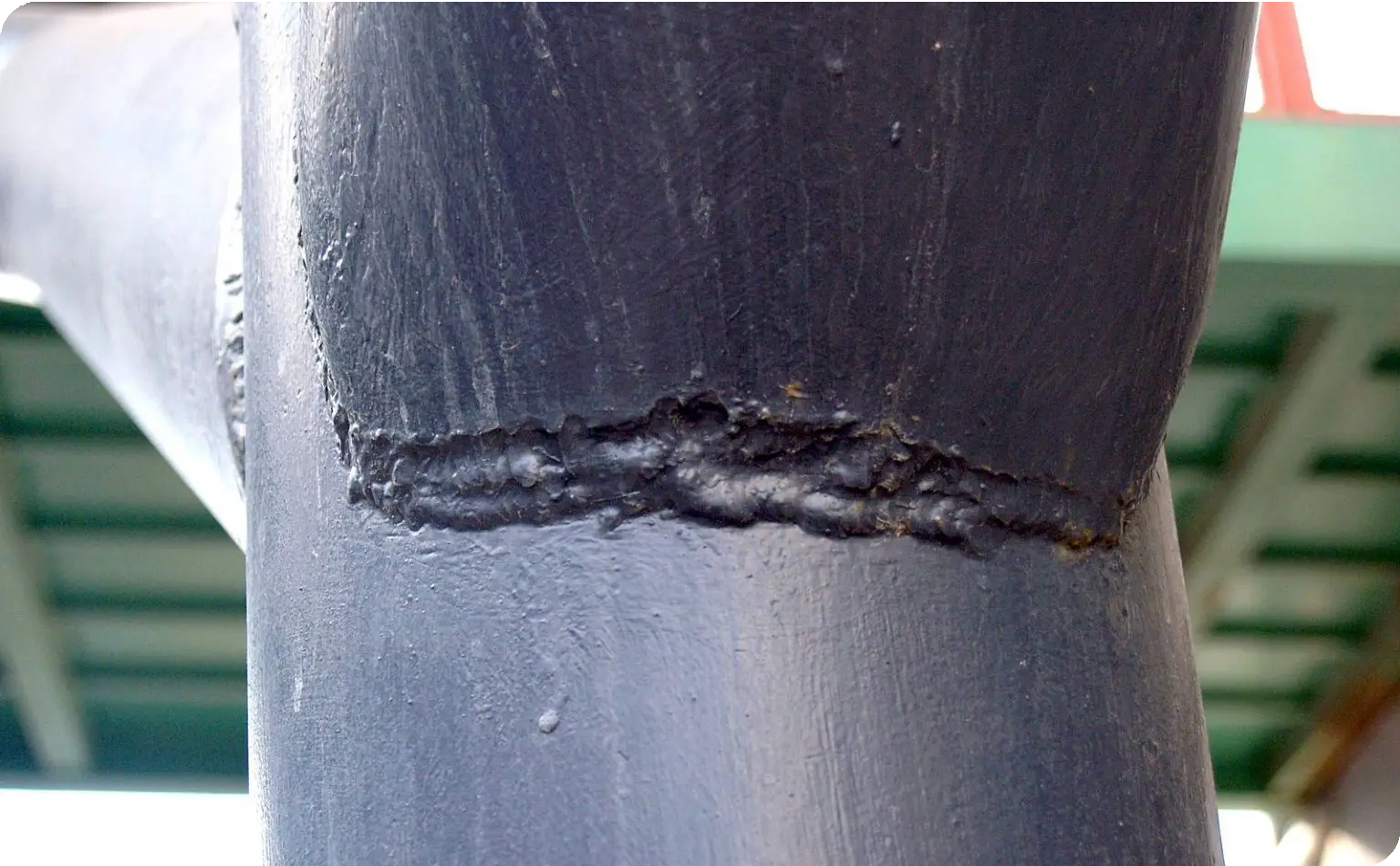 Cracked Welding
Use controlled heating repair  technique and filler welding to fix  the crack.
Welding Holes
Use re-welding technique for the  perforated area or replace the  defective part with a new piece.
Welding Sinking
Refill the depression with welding  at an angle of up to 45 degrees to  fix the sinking.
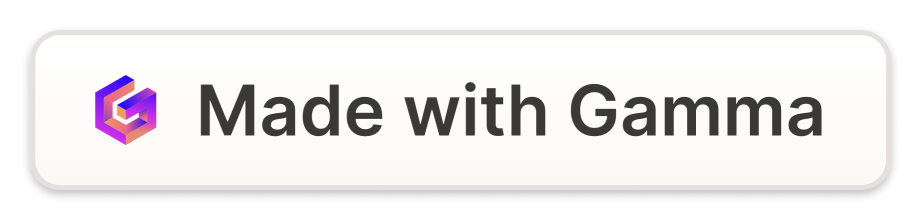 Conclusion
Understanding the different types of welding defects, their causes, and the potential consequences is  crucial for welders to produce high-quality welds. By implementing proper preventive measures and  addressing defects promptly, welders can ensure the production of strong and durable welds that meet  industry standards.